SEJARAH ORGANISASI PENATA ANESTESI
NIA HANDAYANI, S.Tr.Kep., M.K.M
DOA BELAJAR
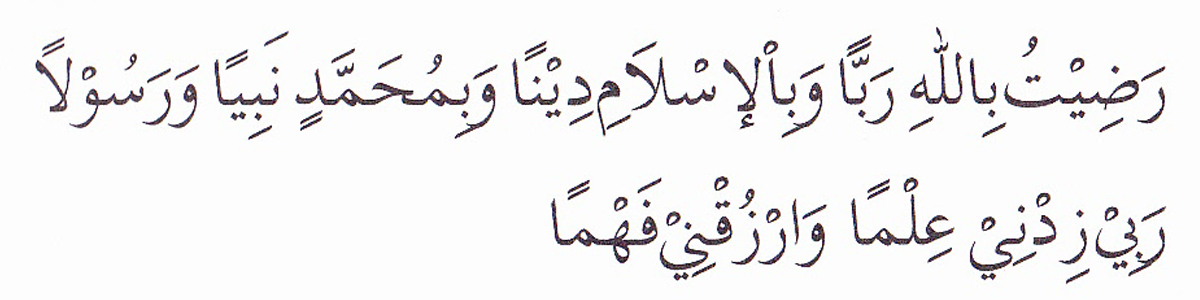 PEMBUKA BELAJAR
“Kami ridho Allah SWT sebagai Tuhanku, Islam sebagai agamaku, dan Nabi Muhammad sebagai Nabi dan Rasul, Ya Allah, tambahkanlah kepadaku ilmu dan berikanlah aku kefahaman”
Merupakan persesuaian dengan peraturan perundang undangan yang berlaku
Pasal 11 Ayat 11
UU RI No. 36 tahun 2014 tentang TENAGA KESEHATAN
ANALIS KESEHATAN = AHLI TEKNOLOGI LABORATORIUM MEDIK 
PERAWAT GIGI =TERAPIS GIGI DAN MULUT 
PERAWAT ANESTESI = PENATA ANESTESI
TEKNISI TRANSFUSI = TEKNISI   PELAYANAN DARAH
Nomenklatur
Dasar Hukum Penyelenggaraan Pekerjaan Penata Anestesi
SERTIFIKASI,
REGISTRASI
DAN LISENSI
INSTITUSI 
PENDIDIKAN
SERTIFIKASI
KTKI
KAB/KOTA
Lulus Pendidikan
REGISTRASI
IZIN
Uji 
Kompetensi
STRPA
SIPPA
Sertifikat
Kompetensi
Definisi Penata Anestesi
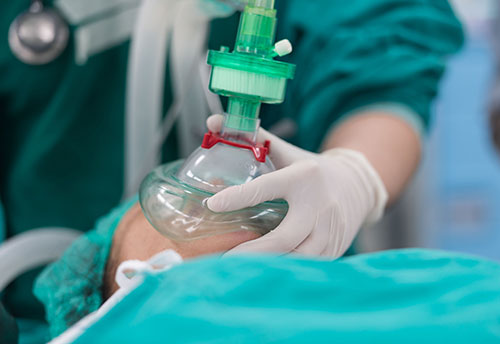 Penata  Anestesi Kompeten 
Bekerja pada Ruang Lingkup :
1. Pelayanan Anestesi
2. Pelayanan Gawat Darurat
3. Terapi Intensif
4. Terapi Nyeri
5. Terapi Inhalasi
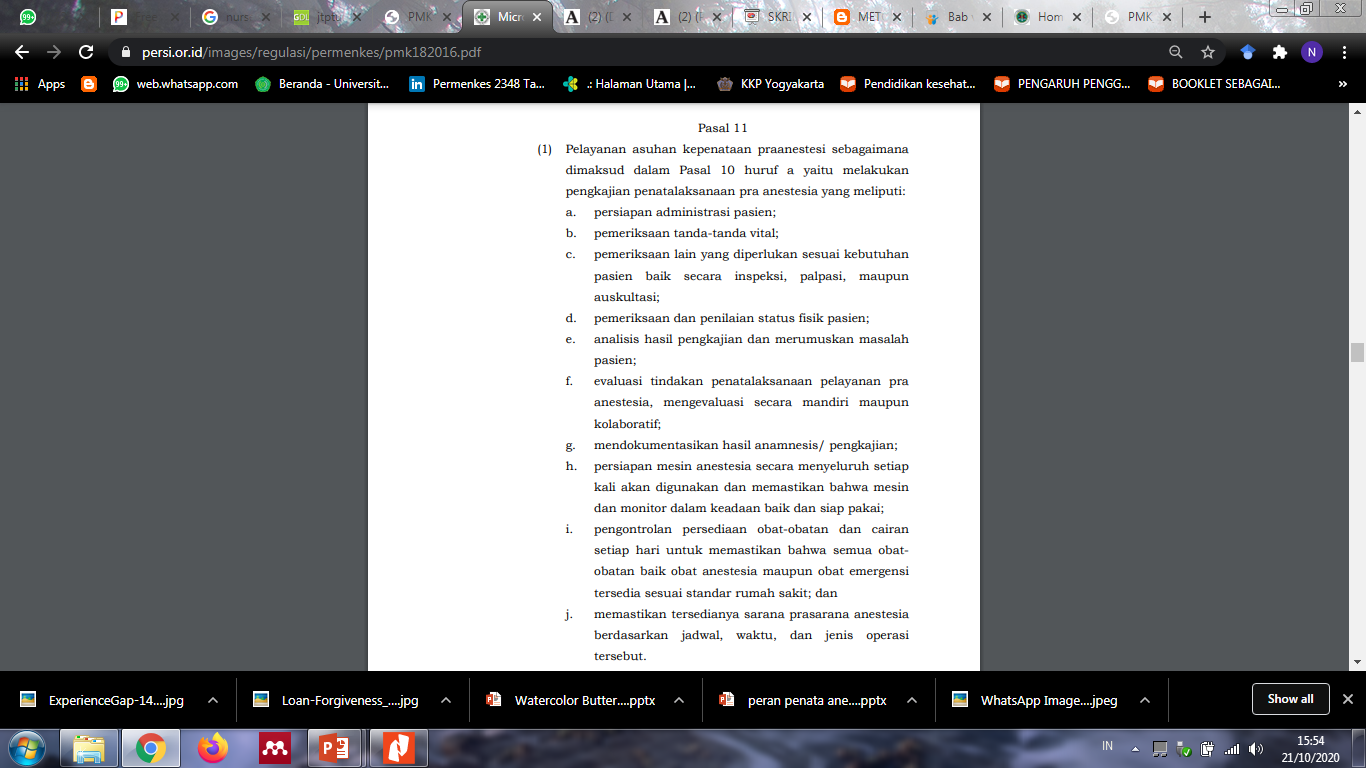 PERATURAN MENTERI KESEHATAN REPUBLIK INDONESIA NOMOR 18 TAHUN 2016 TENTANG IZIN DAN PENYELENGGARAAN PRAKTIK 
PENATA ANESTESI
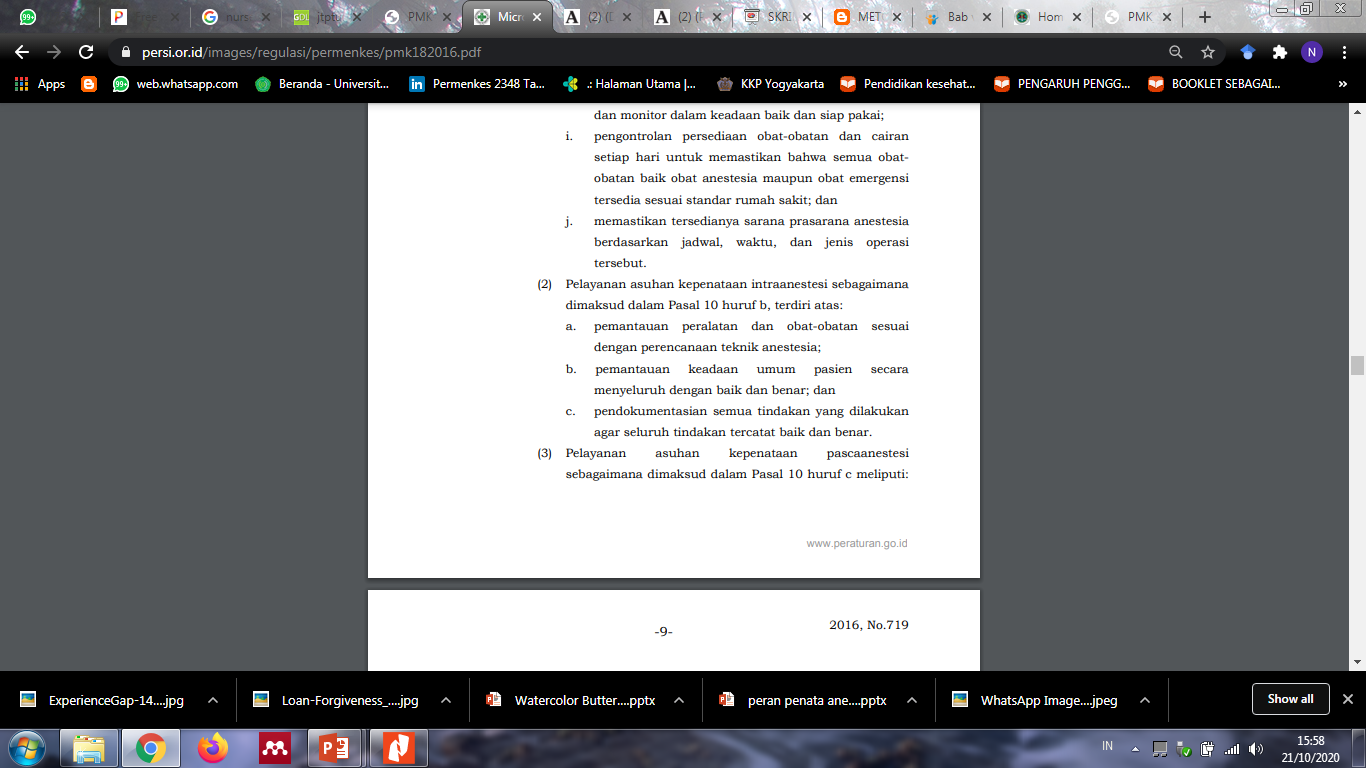 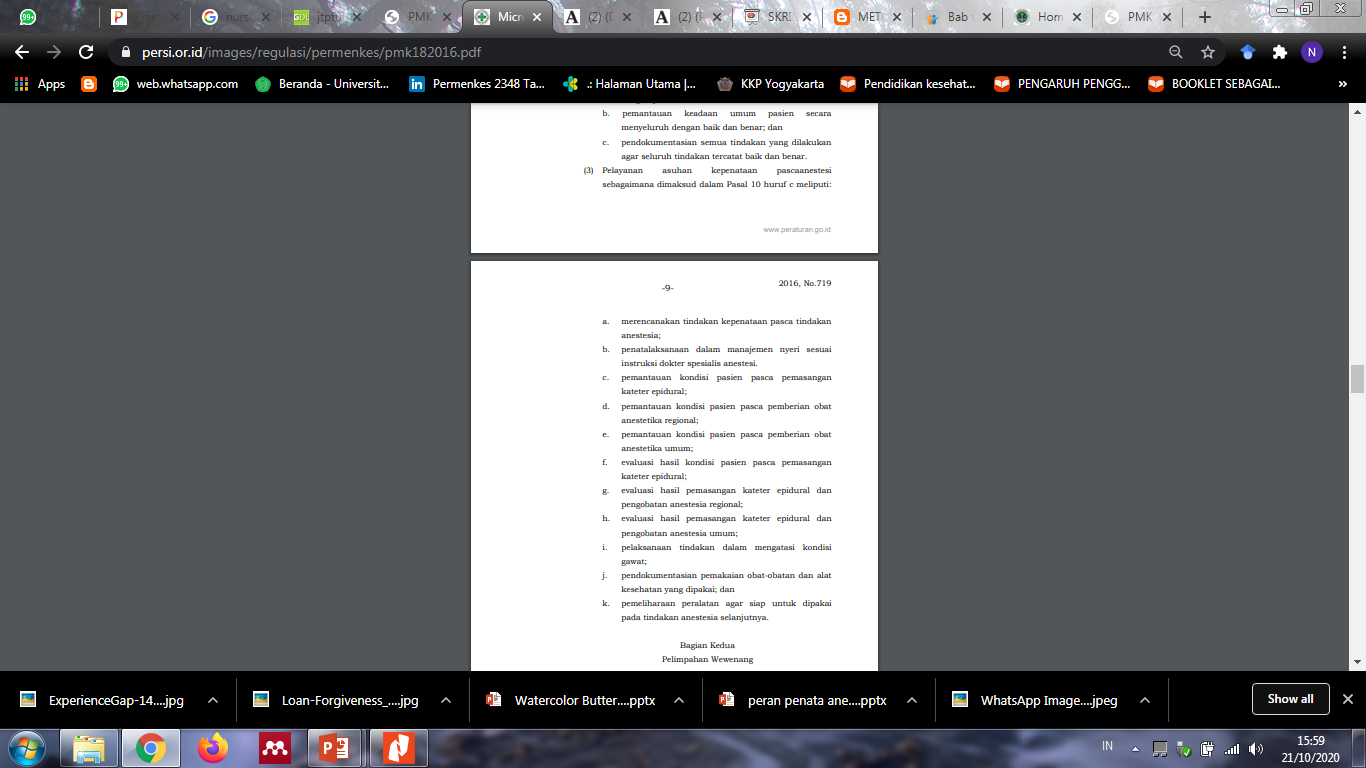 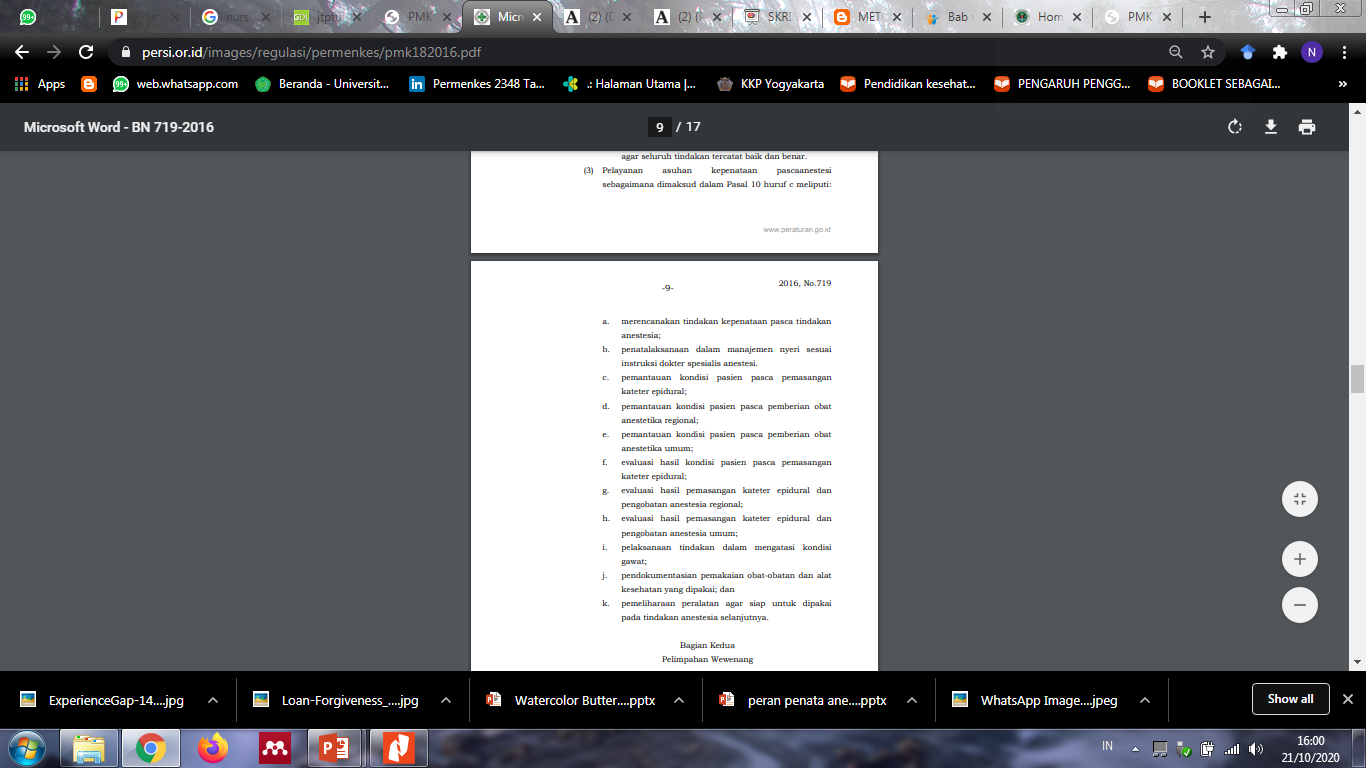 PERATURAN MENTERI KESEHATAN REPUBLIK INDONESIA NOMOR 18 TAHUN 2016 
TENTANG IZIN DAN PENYELENGGARAAN 
PRAKTIK PENATA ANESTESI
PERAN & KEDUDUKAN PENATA ANESTESI DALAM FASILITAS PELAYANAN KESEHATAN
Dokter Operator
Dokter Anestesi
Tugas 
Keperawatan
Tugas Tindakan Anestesi
RS
(PASIEN)
Penata Anestesi
Perawat
Kamar Bedah
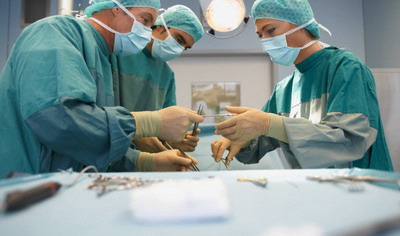 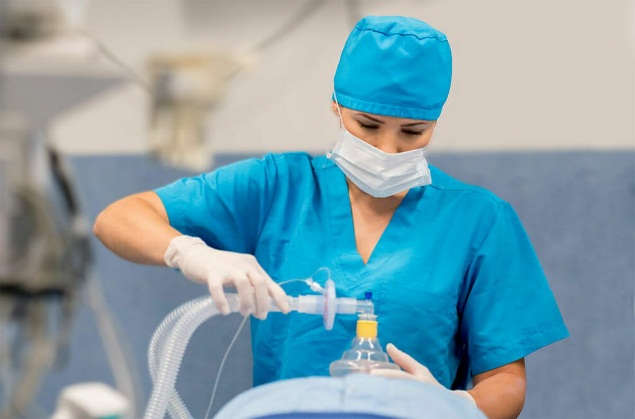 PERAN DAN KEDUDUKAN PENATA ANESTESI DAN HUBUNGAN DENGAN TENAGA KESEHATAN LAINNYA DALAM PEKERJAAN
Penata Anestesi
Kolaborasi 
dengan dokter
lain
Kolaborasi 
dengan perawat dan nakes lain
Membantu tindakan medis dibidang 
Anestesi
Pra
Intra
Pasca
Penata anestesi yang sudah memiliki sertifikat kompetensi dapat memperoleh Surat Tanda Registrasi (STR) sebagai bukti tertulis yang diberikan oleh pemerintah kepada penata anestesi, yang bertujuan memberikan perlindungan hukum Dalam melaksanakan praktik keprofesiannya.
Organisasi Penata Anestesi Indonesia awalnya bernama IKLUM AKNES yang merupakan singkatan dari Ikatan Alumni Akademi Anestesi, dibentuk atas prakarsa Bapak Amien Yusuf BSc. An ( Alm ) bersama dengan Bapak Drs I. Ketut Sangke, BSc. An, SH  pada tahun 1980 sebagai wadah para alumnus Akademi Anestesi Dep. Kes. R.I. Jakarta yang tersebar diseluruh Indonesia.
Th 1985 perubahan program pendidikan dan kurikulum dari akademi anestesi menjadi Akademi Keperawatan Anestesi
Sejarah
Untuk mengakomodir Aknes dan akpernes IKLUM AKNES dirubah menjadi Ikatan Perawat Anestesi Indonesia (IPAI).
UU Nakes 36/2014 perubahan nomenklatur Perawat anestesi menjadi Penata Anestesi = Ikatan Penata Anestesi Indonesia
Organisasi bernama Ikatan Penata Anestesi Indonesia (IPAI) mulanya bernama IKATAN PERAWAT ANESTESI INDONESIA disingkat IPAI, yang didirikan di Jakarta pada tanggal 1 Oktober 1986.
IKATAN PERAWAT ANESTESI INDONESIA berganti nama menjadi IKATAN PENATA ANESTESI INDONESIA selanjutnya disingkat IPAI, merupakan persesuaian dengan peraturan perundang-undangan yang berlaku dan dalam bahasa inggris di sebut Indonesian Assosiation of Nurse Anesthetics (IANA).
Sejarah
VISI IPAI
MISI IPAI
Memberikan pelayanan keperawatan anestesi dan gawat darurat kepada masyarakat secara profesional
Meningkatkan kualitas SDM Penata Anestesi melalui program Pendidikan dan Latihan secara berkesinambungan
Mengadakan penelitian keperawatan anestesi sesuai dengan kemajuan ilmu pengetahuan.
Meningkatkan asas kemitraan dengan profesi terkait
Melakukan uji kompetensi para anggota secara periodik
Meningkatkan kesejahteraan para anggota
Berpartisipasi aktif dalam Forum Internasional
Menjadi Organisasi Profesi Penata Anestesi yang Mandiri dan Profesional
Maksud dan Tujuan Ikatan Penata Anestesi Indonesia adalah meningkatkan kualitas profesi Penata Anestesi dengan cara menyelenggarakan kegiatan-kegiatan, termasuk pendidikan dan pelatihan, yang bertujuan menunjang:
pelaksanaan tugas pelayanan asuhan kepenataan anestesi, baik di dalam praanestesi intraanestesi dan pascaanestesi;
pelaksanaan tugas pelayanan asuhan kepenataan anestesi di bawah pengawasan dan/atau atas pelimpahan wewenang secara mandat dari dokter spesialis anestesiologi atau dokter lain;
pelaksanaan tugas pelayanan asuhan kepenataan anestesi berdasarkan penugasan pemerintah sesuai kebutuhan;
ikut serta memberikan andil bagi pengembangan dan peningkatan derajat kesehatan rakyat indonesia;
pengembangan ilmu dan pelayanan kepenataan anestesi;
pengembangkan dan peningkatan kesejahteraan anggotanya; dan
Memberi perlindungan kepada anggota Ikatan Penata Anestesi Indonesia dalam menjalankan tugas profesi.
Kode Etik Ikatan Penata Anestesi Indonesia (IPAI) adalah sebagai hokum tertinggi dalam menjalankan profesi, yang menjamin dan melindungi, tetapi membebankan kewajiban kepada setiap Anggota Ikatan Penata Anestesi Indonesia (IPAI) untuk jujur dan bertanggung jawab dalam menjalankan profesinya baik kepada Klien, Tempat Kerja, Negara atau masyarakat dan terutama kepada dirinya sendiri.
setiap Anggota Ikatan Penata Anestesi Indonesia (IPAI) harus menjaga citra dan martabat kehormatan profesi, serta setia dan menjunjung tinggi Kode Etik dan Sumpah Profesi, yang pelaksanaannya diawasi oleh Dewan Majelis sebagai suatu lembaga yang eksistensinya telah dan harus diakui setiap Anggota Ikatan Penata Anestesi Indonesia (IPAI) yang pada saat mengucapkan Sumpah Profesinya tersirat pengakuan dan kepatuhannya terhadap Kode Etik Ikatan Penata Anestesi Indonesia (IPAI) yang berlaku
Thank You